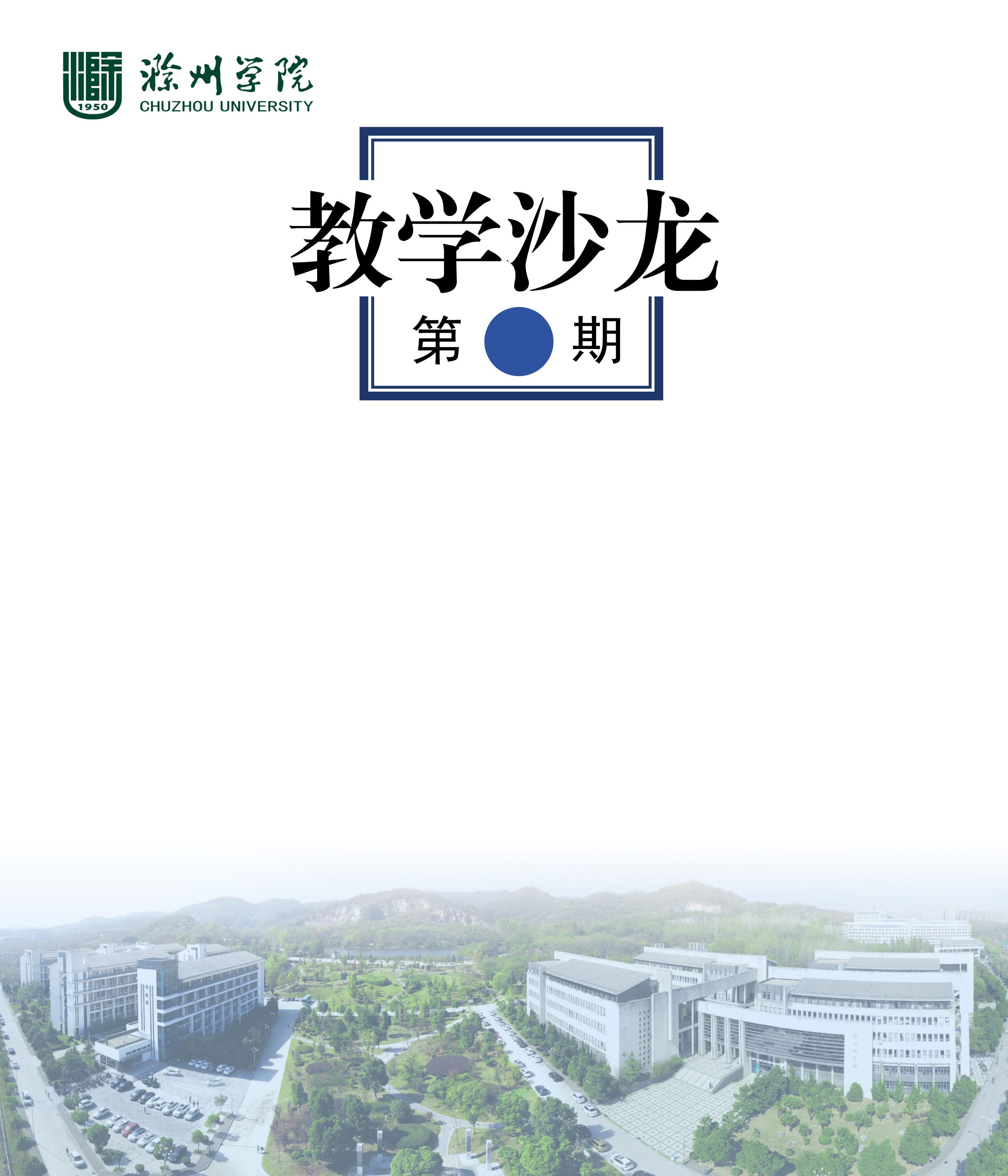 59
教学沙龙主题（根据实际替换）
【主 讲 人】  姓名、姓名  
           【时    间】  10月30日（周三）16：00
           【地    点】  某某楼XXXX(如：逸夫楼YF3101）
           【主办单位】  教务处
           【承办单位】  某某学院
                         某某学院
                         某某学院